ASOCIACION
EXALUMNAS Y EXALUMNOS
DE LAS FMA
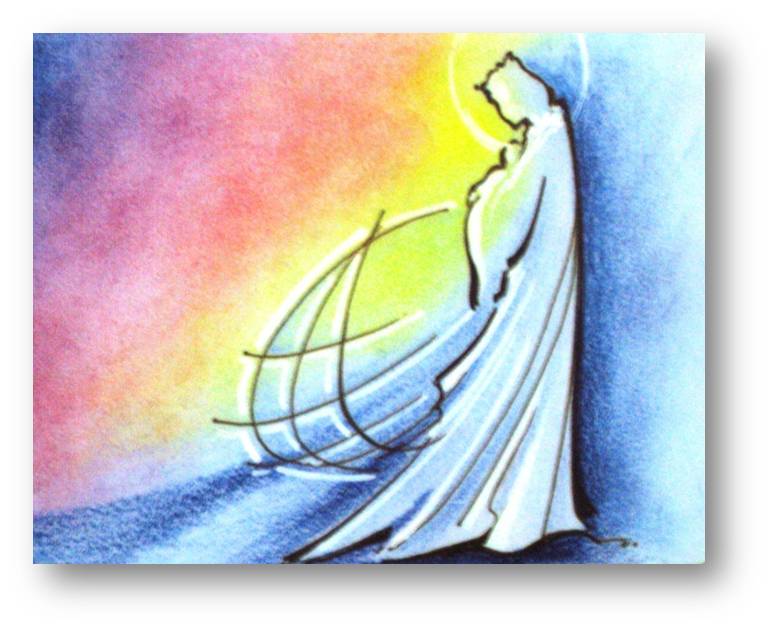 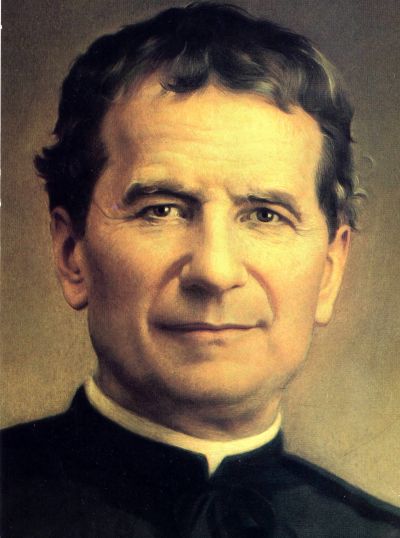 “Ya tengo pensado otro proyecto 
que iré madurando en estos 2 años…
Habría que formar diría yo, 
como una tercera Orden 
para las Señoras, 
que no estarían ligadas a nosotros, sino a las Hijas de María Auxiliadora”.
Confidencia hecha por Don Bosco  
a don Giulio Barberis 
il 19 febrero 1876 (MB XI, 73).
Idea
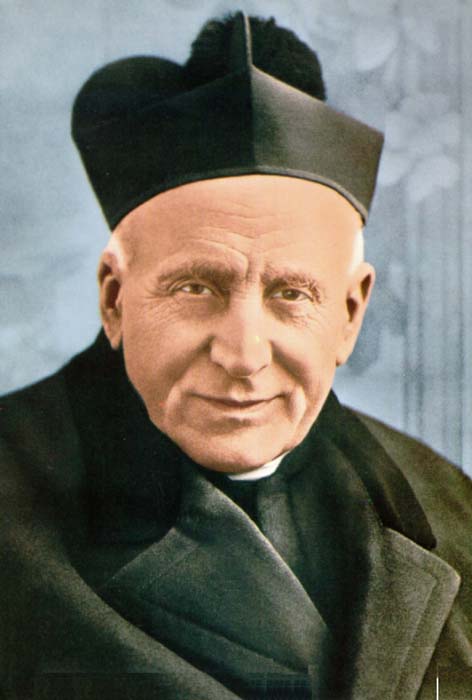 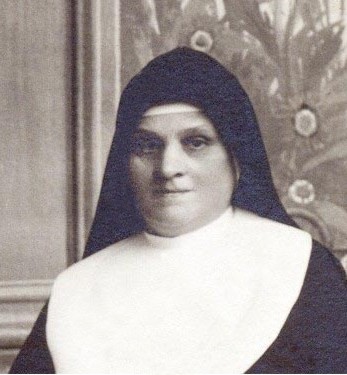 Don Filippo Rinaldi
Sr. Caterina Arrighi
El 19 de marzo de 1908, en el Oratorio de las FMA 
de Valdocco, en via Cottolengo 33, se aprueba el Reglamento y se constituye oficialmente la primera Unión de Exalumnas de las Hijas de Maria Auxiliatrice
Fundador  y colaboradora
Valores
Mantener vivo el recuerdo de los años pasados en el Oratorio, animándose reciprocamente a perseverar en los buenos principios, incluso en la condición de madre de familia
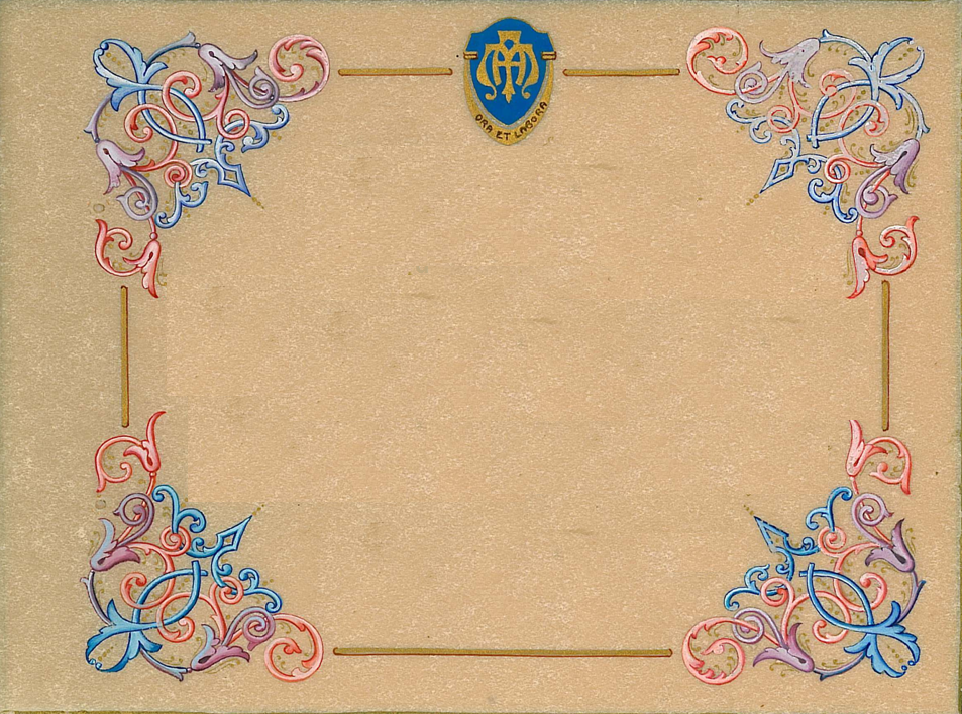 Familia
Ayudar moralmente a las compañeras que eligen el matrimonio y la díficil tarea de formar una familia
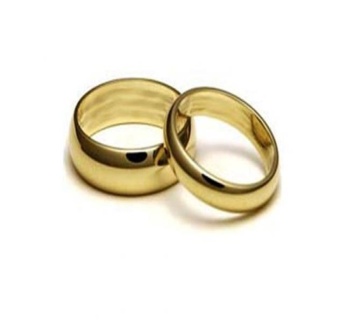 Solidaridad
Visitar las antiguas compañeras que caen enfermas, y ofrecerles en la medida de lo posible, el apoyo que necesitan
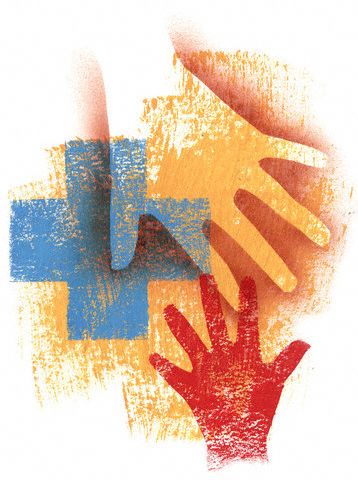 1° Reglamento de la Asociación
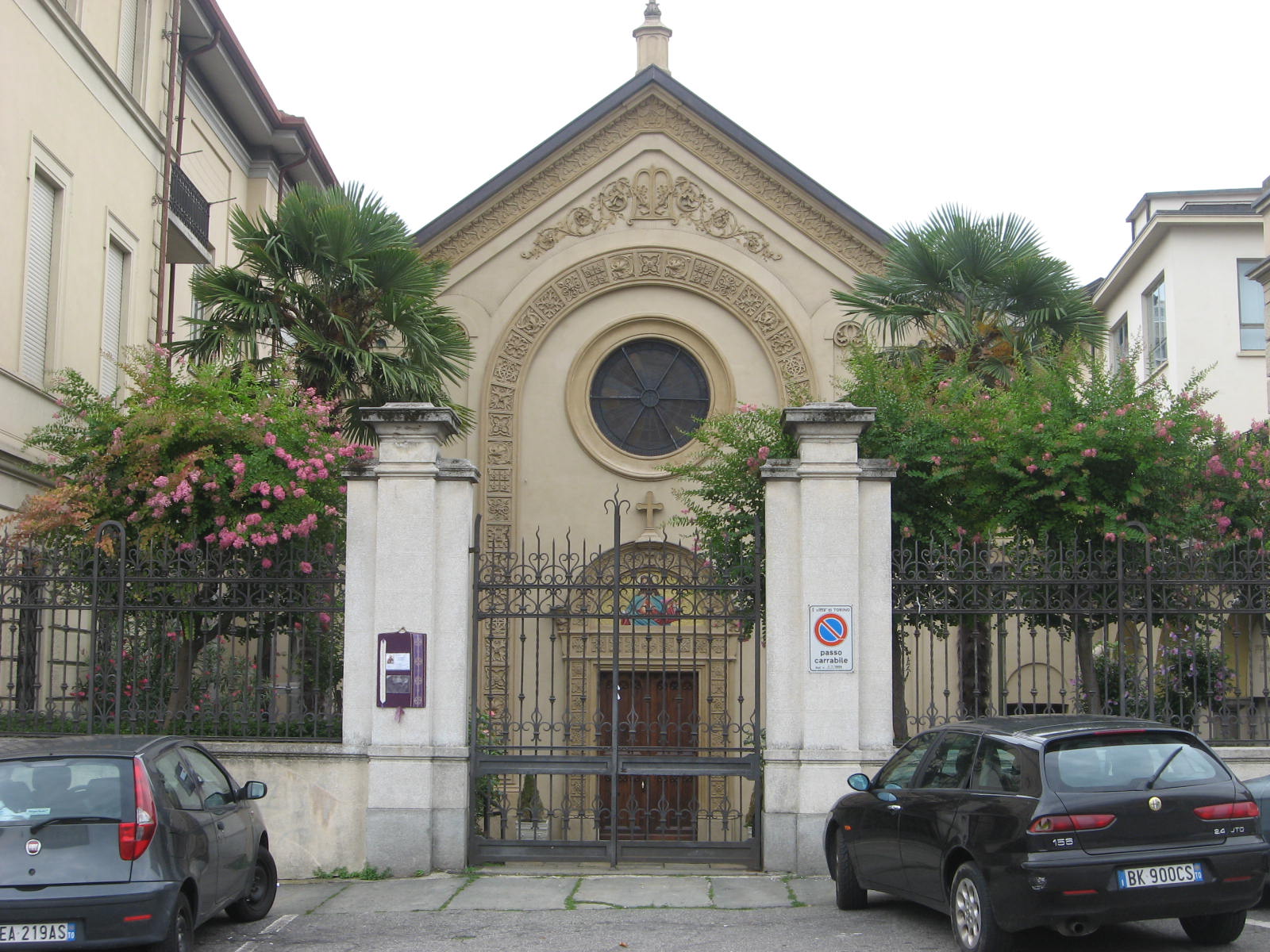 Via Cottolengo, 33 Valdocco Turín
Primera Sede de la Asociación
Es una asociación: 
laical sin ánimo de lucro, 
promovida por el Instituto de las FMA, 
grupo de la Familia Salesiana.
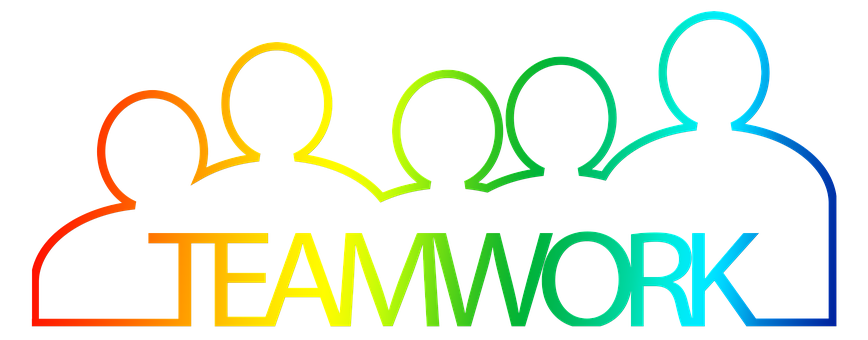 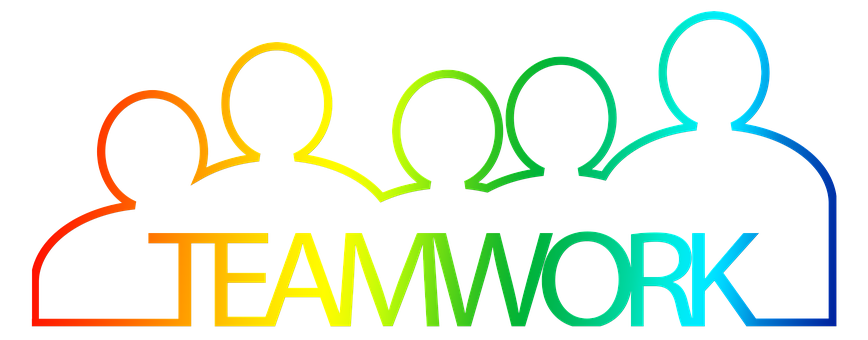 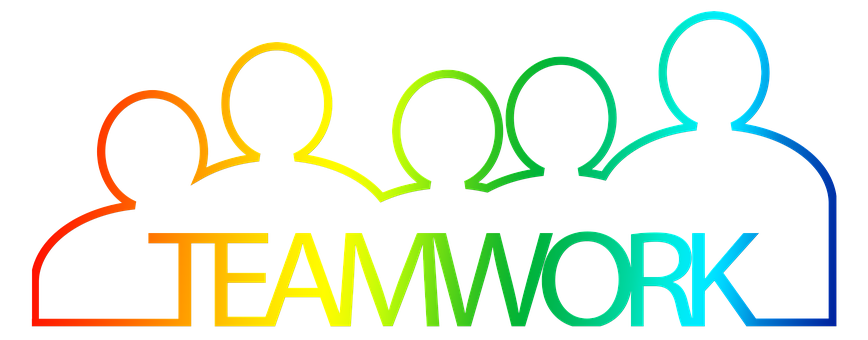 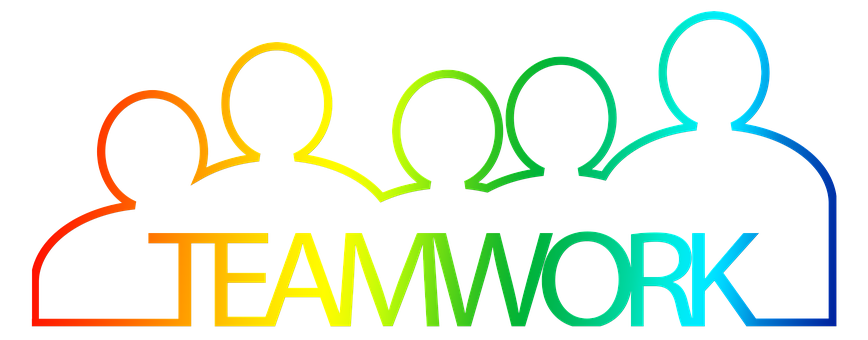 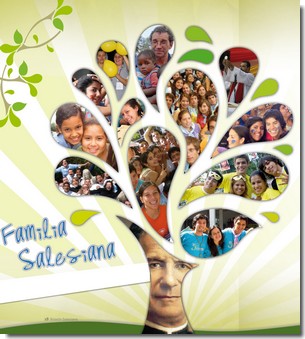 La Asociación 
es un grupo 
de la Familia Salesiana 
desde 
el 29 octubre 1988
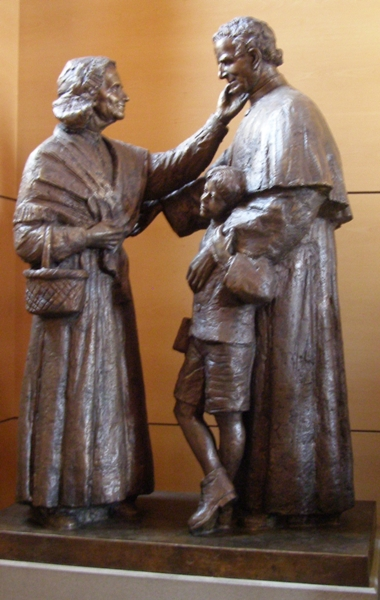 Margherita Occhiena:
mamá de Don Bosco, 
mujer fuerte y sabia, 
madre heróica,
sabia educadora.
Modelo de vida para  Exalumnas/os
Transformar la propia vida 
a la luz de 
la espiritualidad salesiana 
hasta llegar a ser buenas/os cristianas/os y honradas/os ciudadanas/os 
siguiendo las huellas 
de Don Bosco y 
de  Madre Mazzarello
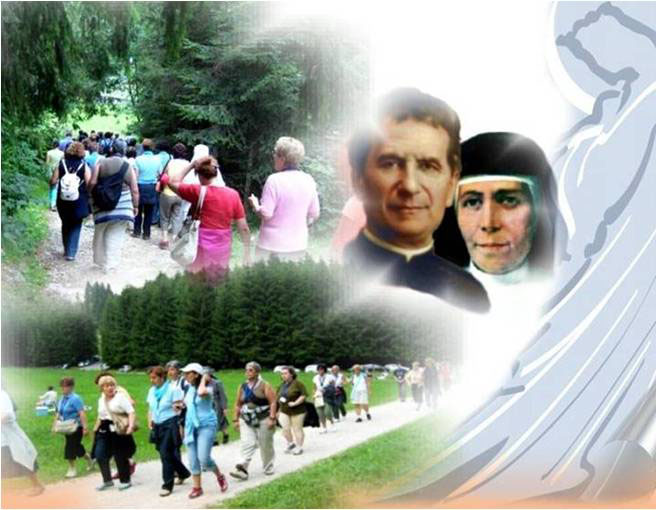 Visión
Las Exalumnas y Exalumnos de las FMA  
participan en la misión educativa del Instituto de las FMA  y se introducen con el estilo laical salesiano en el 
entorno en que actúan. 
Se comprometen en su desarrollo humano y espiritual, colaborando en la promoción y educación de la mujer, en la defensa de la vida y de la familia. 
Apoyan la defensa de los derechos humanos y la paz sin distinción de raza, lengua o religión.
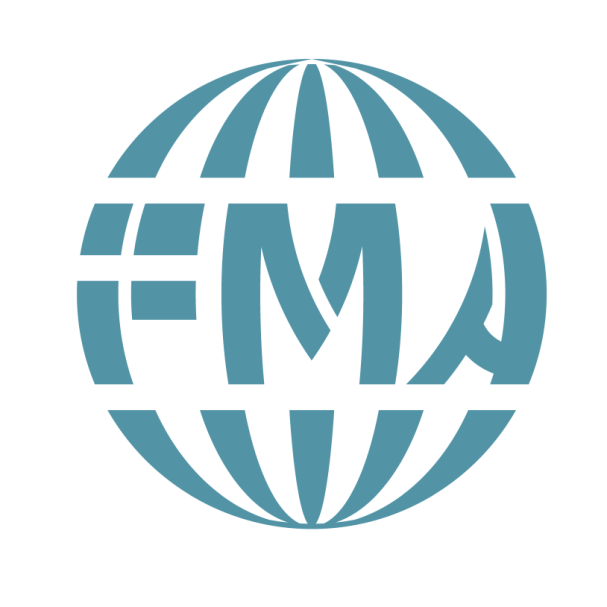 Misión
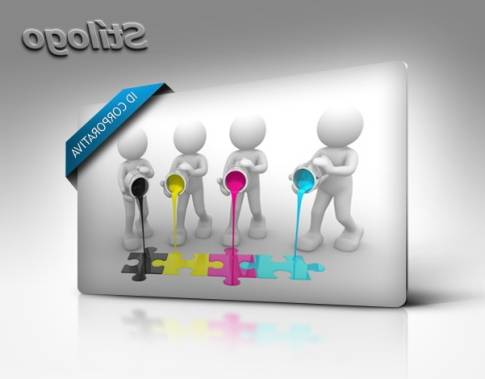 EXALUMNAS/OS FMA
4
3
2
1
Niveles de participación
Todas las personas que han recibido 
una educación salesiana en la escuela, el oratorio, el centro juvenil, los grupos juveniles 
y de catequesis o han trabajado en una Casa salesiana de las FMA.
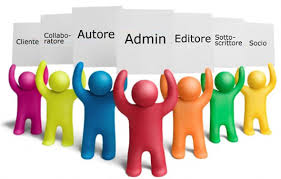 EDUCACION SALESIANA
1°
1° Nivel
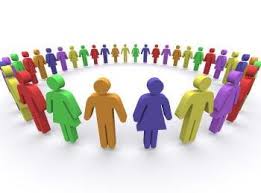 .
Exalumnas y Exalumnos 
que hacen lo posible 
por vivir en la sociedad 
los valores recibidos 
en una Casa salesiana.
2°
2° Nivel
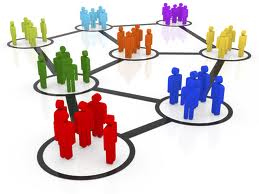 Exalumnas/os que han pasado por una casa salesiana, conocen la existencuia de una Unión, 
se asocian pero asisten exporadicamente 
a los encuentros formativos y actividades sociales organizados por la Asociación.
3° Nivel
Para ellas/os 
ser Exalumna/o 
no es un solamente un "sello", 
es un compromiso con lo social, 
vivido como grupo asociativo, 
siguiendo un proyecto 
de espiritualidad salesiana 
y un plan de acción 
en la Unión o en la Federación.
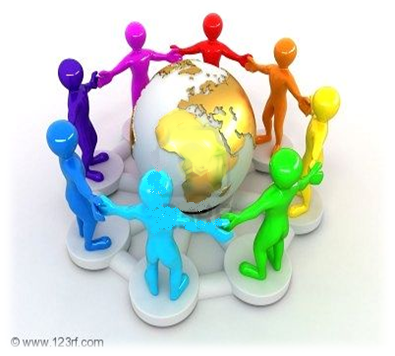 4° Nivel
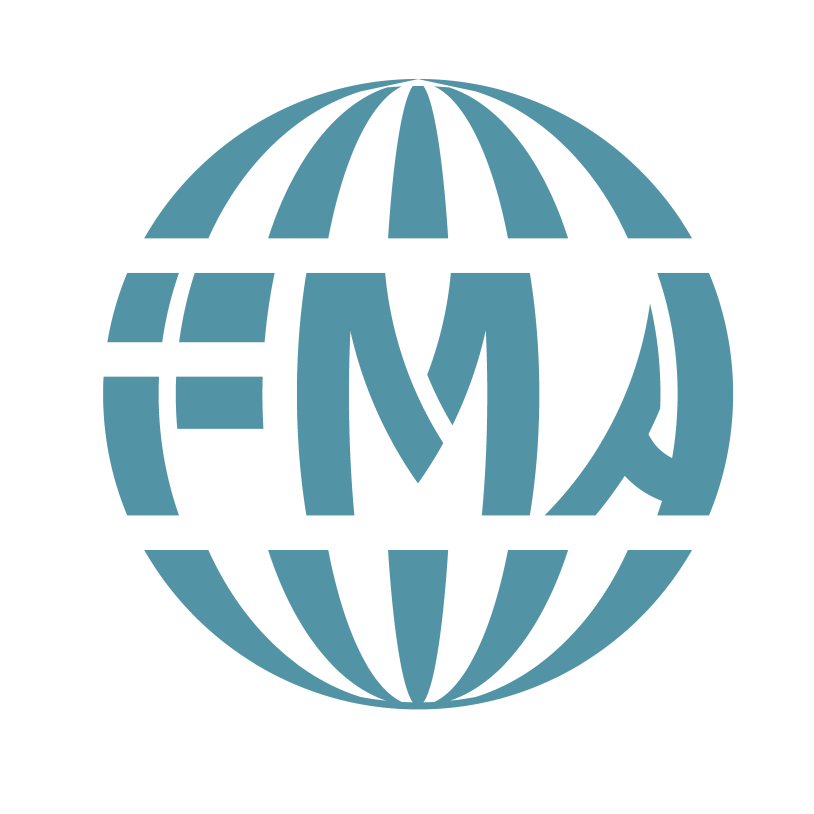 MOVIMIENTO
Exalumnas y Exalumnos FMA
UNION
FEDERACION
CONFEDERACION
Estructura de la Asociación
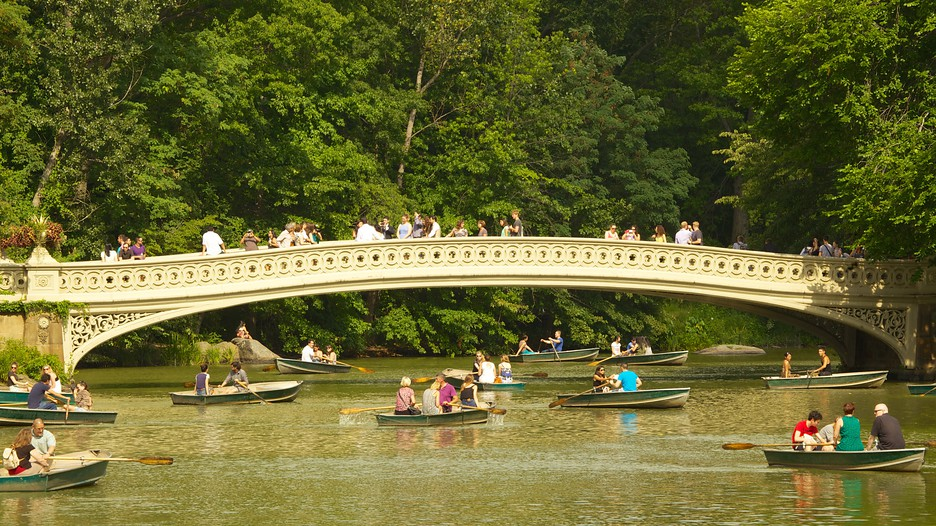 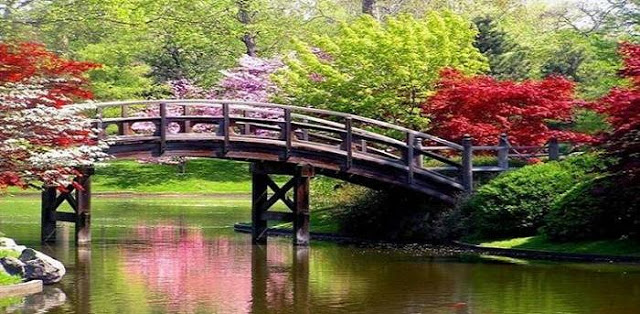 Representa - Acompaña - Anima  
Es garante del carisma,
Es una enviada…
Delegada
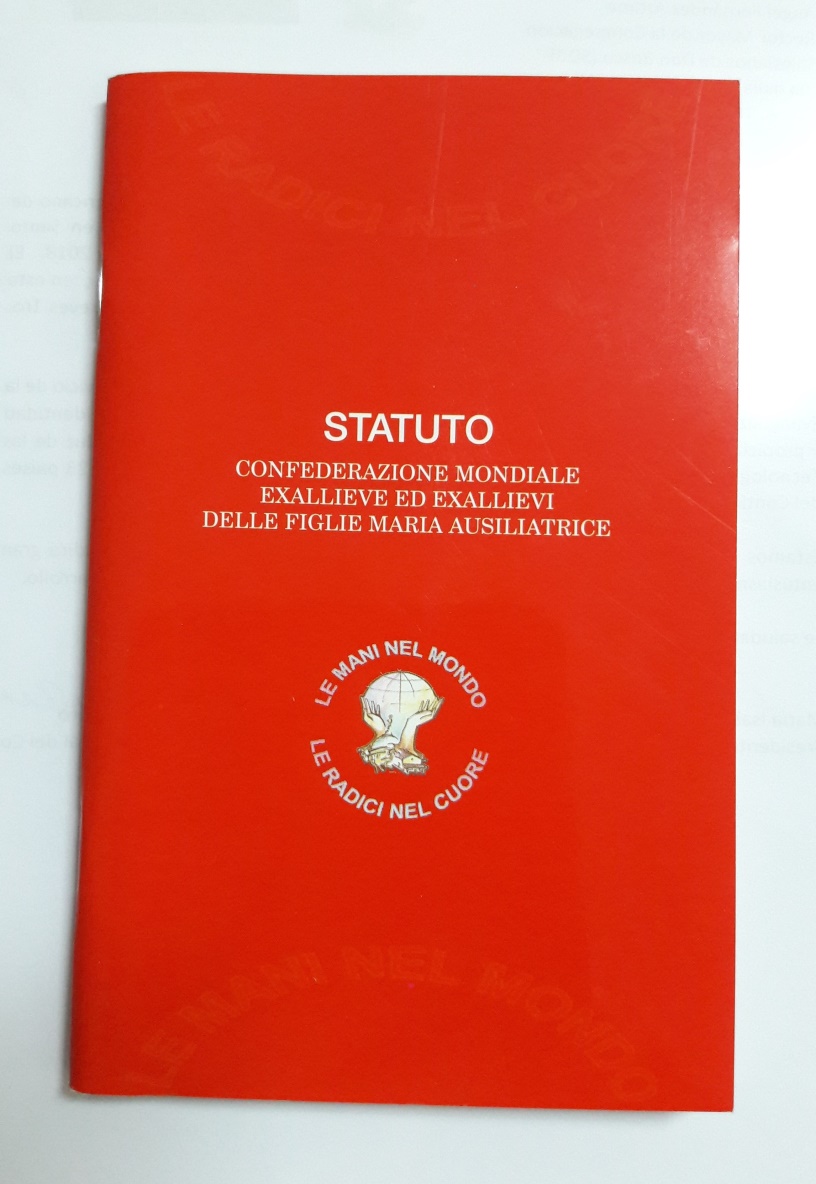 Signos distintivos
Estatuto
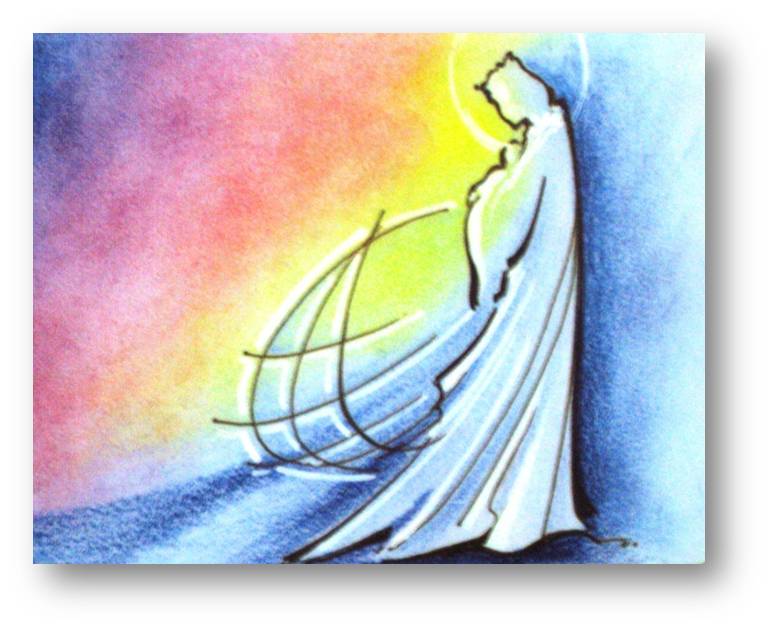 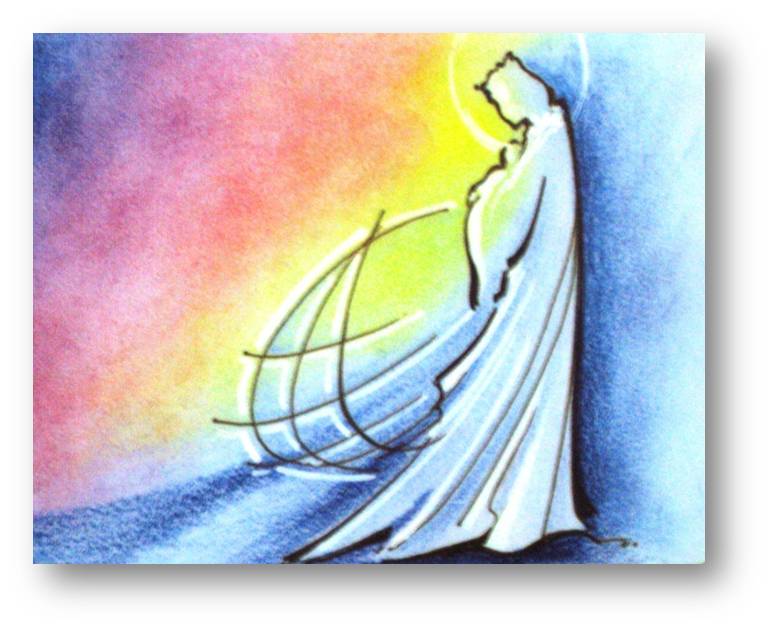 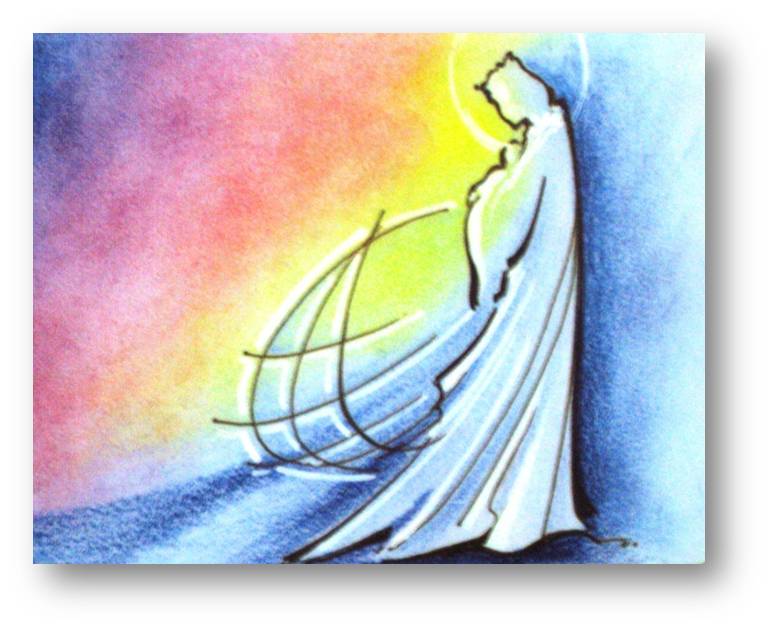 Bandera
LAS MANOS EN EL MUNDO    




 LAS RAICES EN EL CORAZON
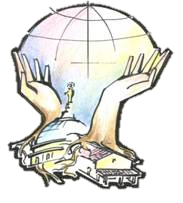 Logo
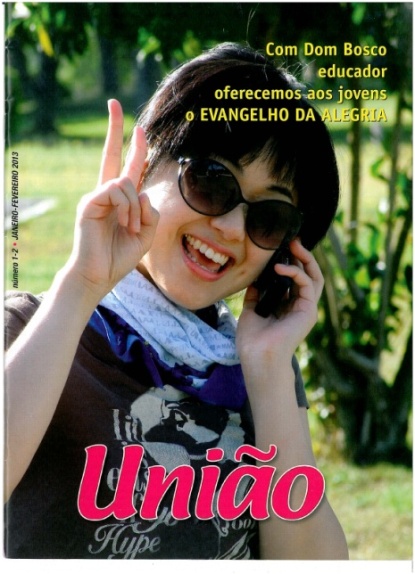 Periódico oficial 
de la Confederación mundial. 
Es órgano 
de unión, 
de formación 
y de información.
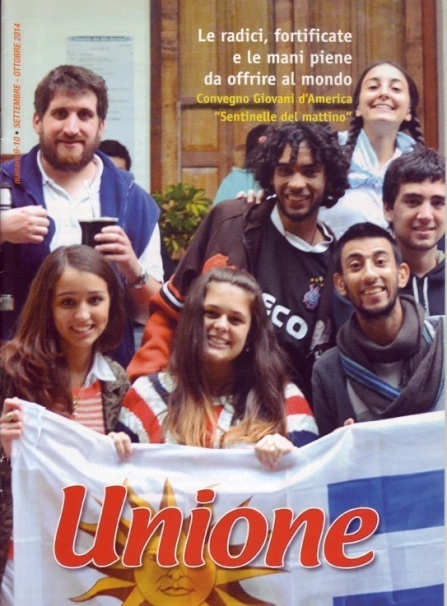 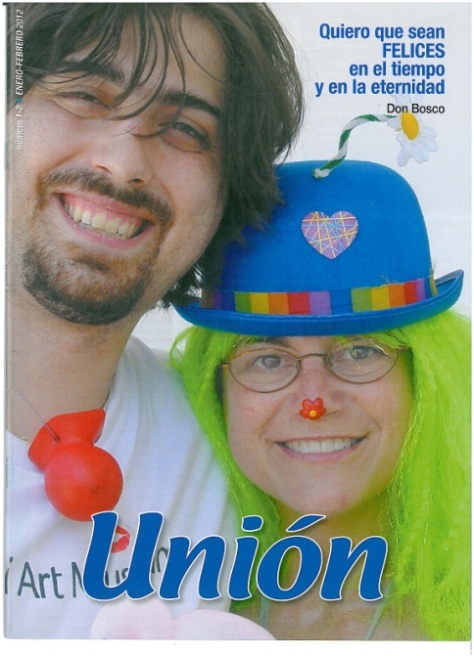 Organo de difusión
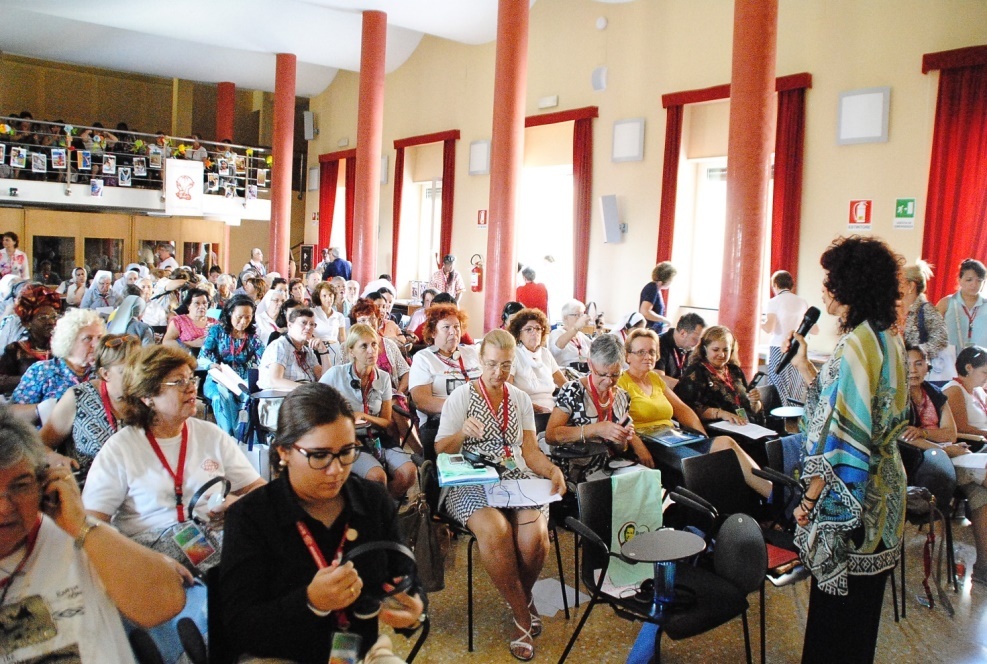 Formación
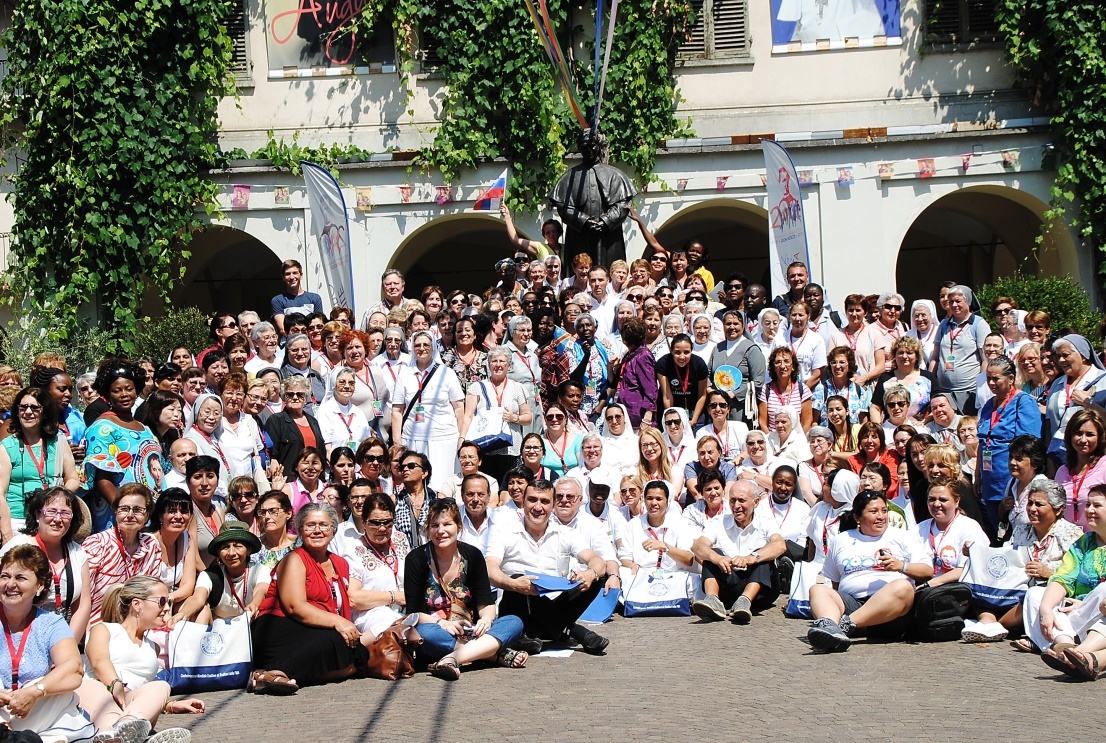 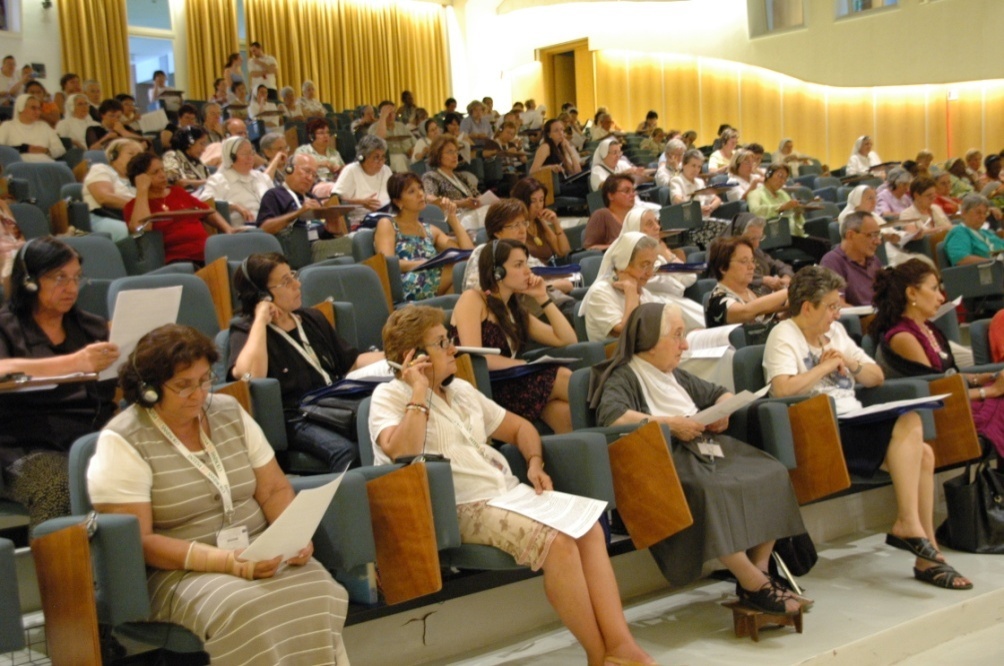 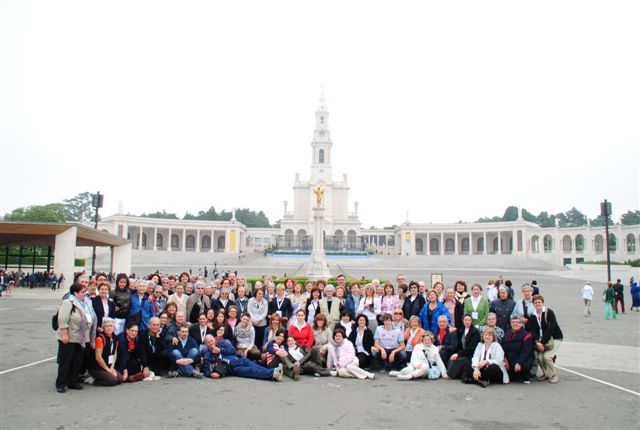 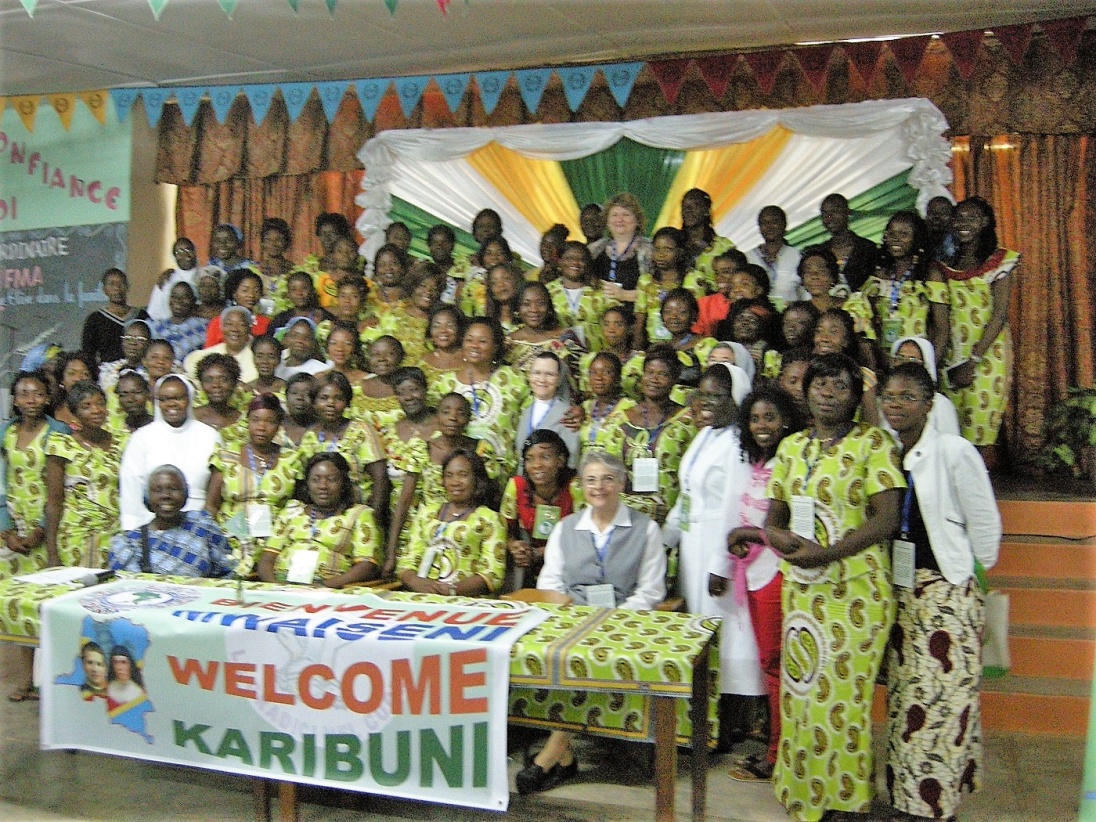 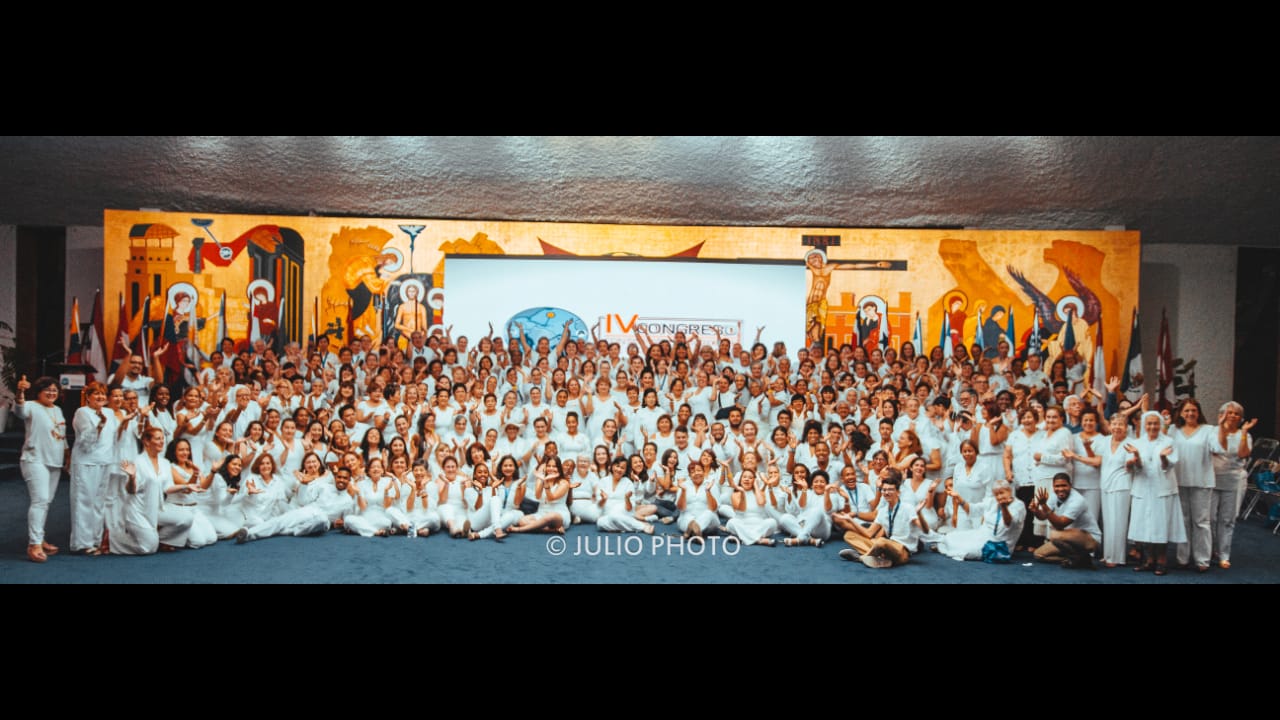 Congresos Continentales
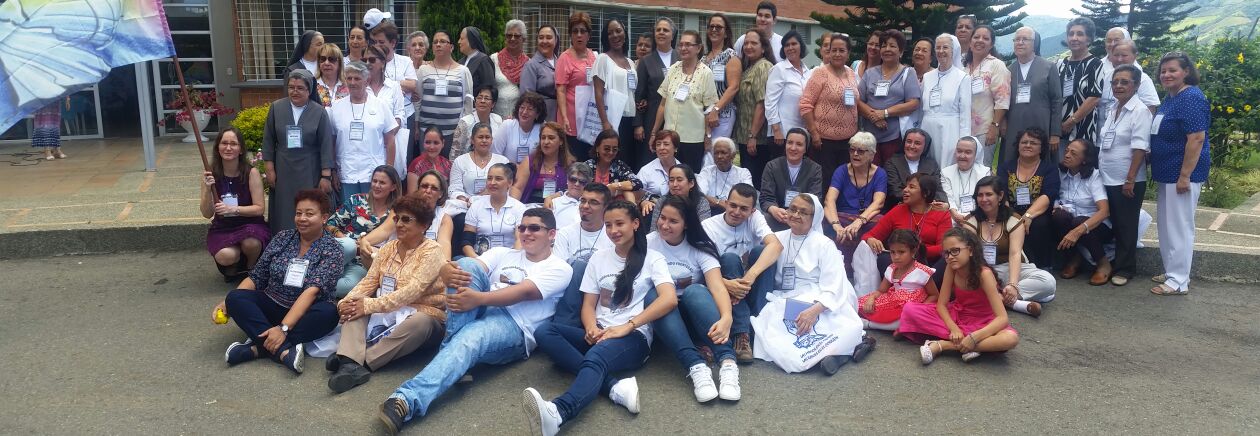 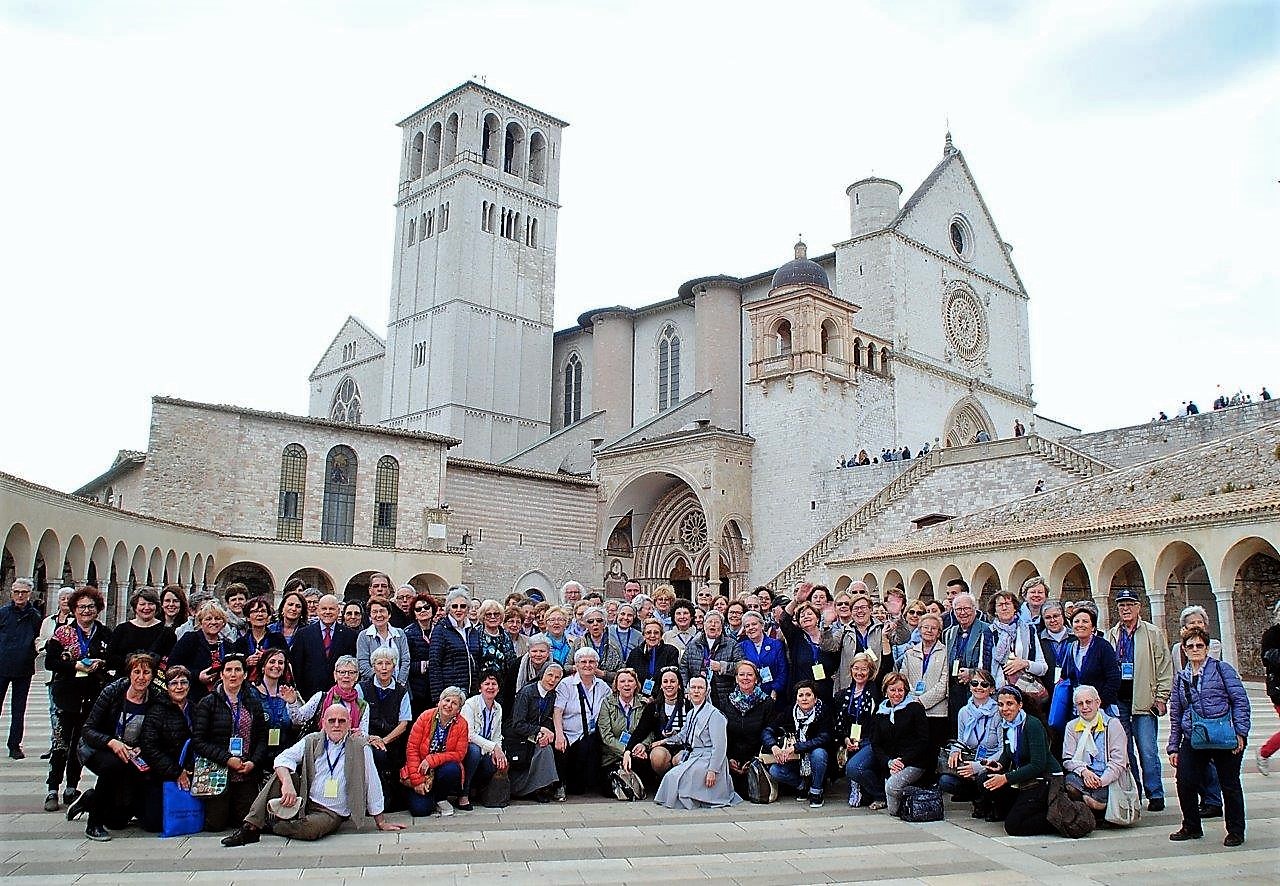 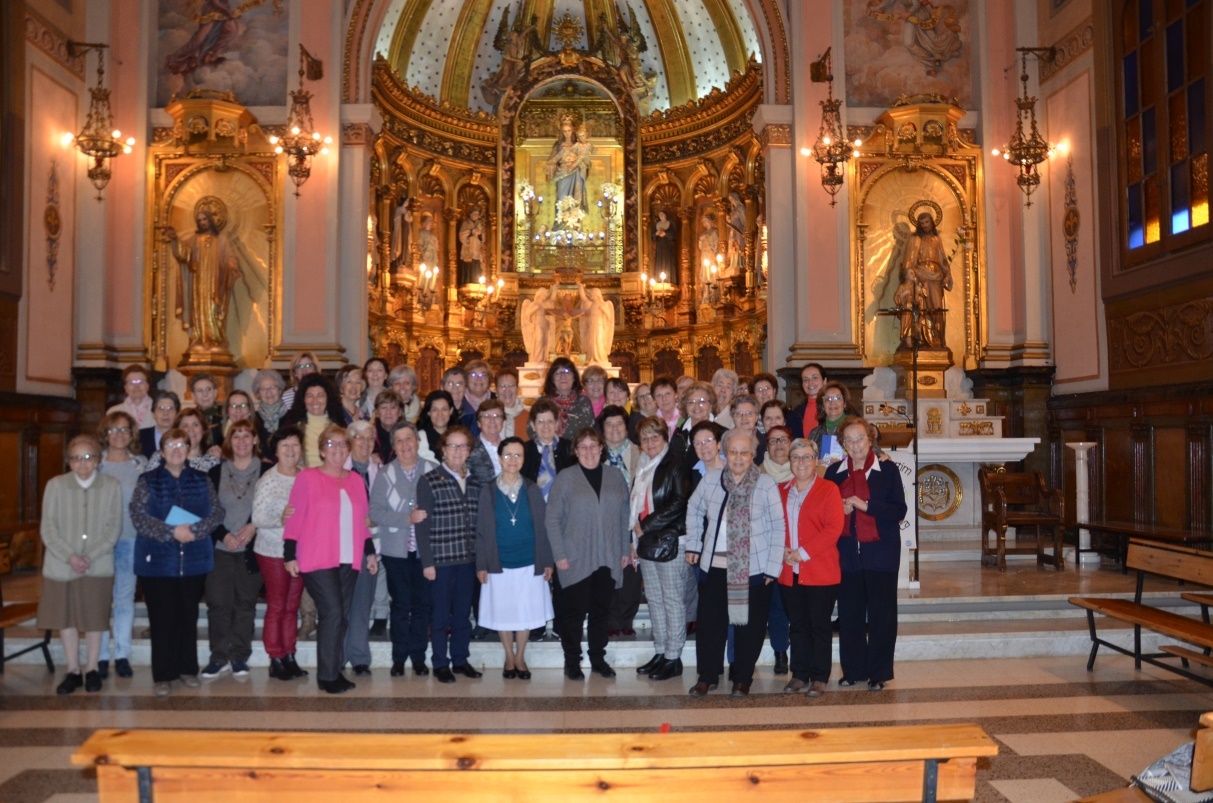 Encuentros Nacionales
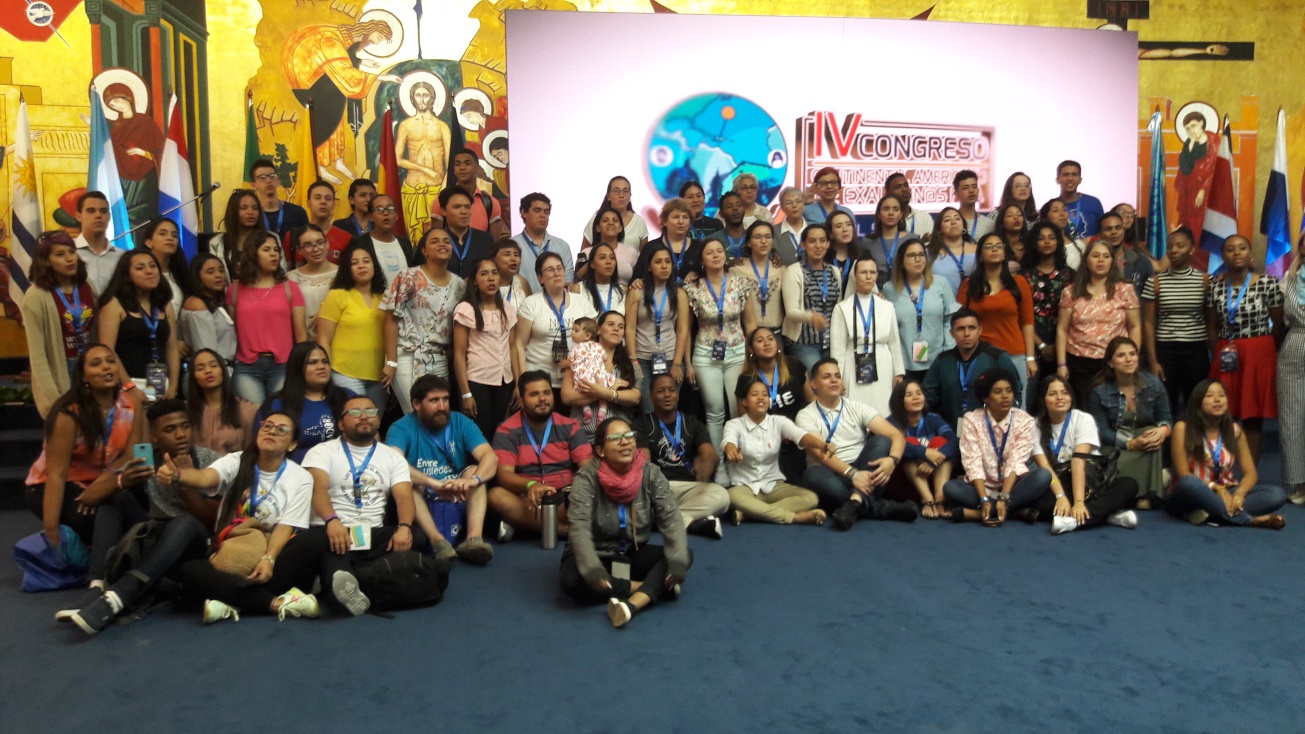 Encuentros de  Exalumnas/os jóvenes
Desde los orígines 
hasta hoy
Espiríto de D. Bosco
Cambio de mentalidad
Compromiso 
de Exalumnas y Exalumnos 
Estatutos
Revista Unión
Estadísticas
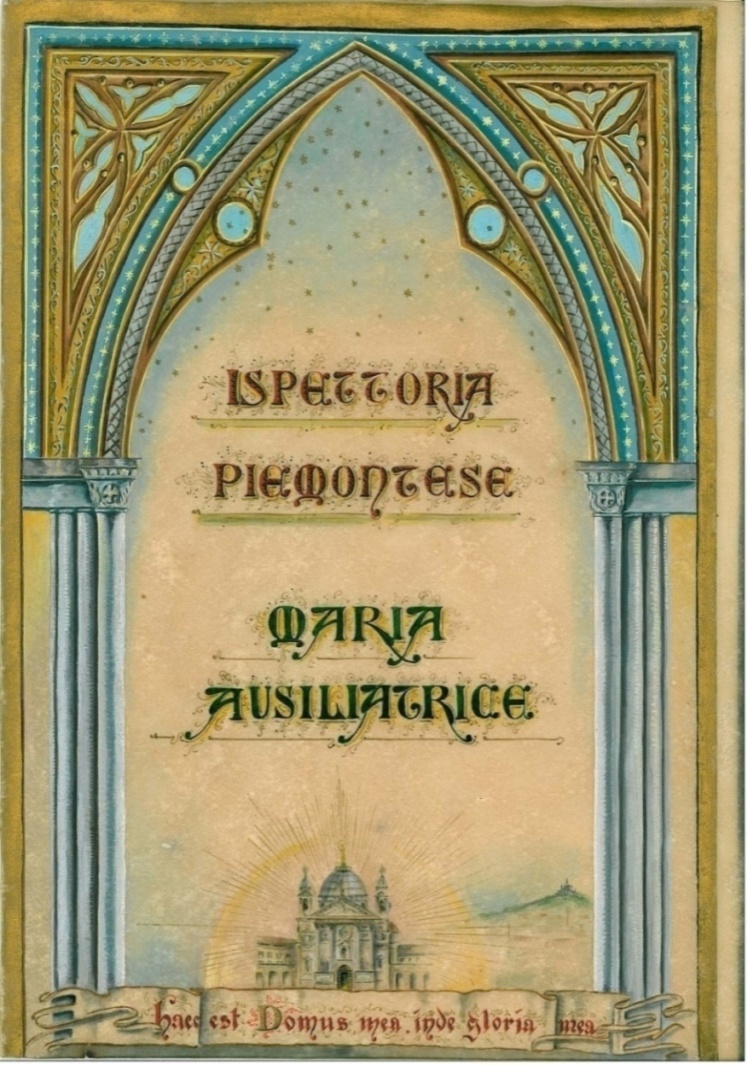 Archivo histórico
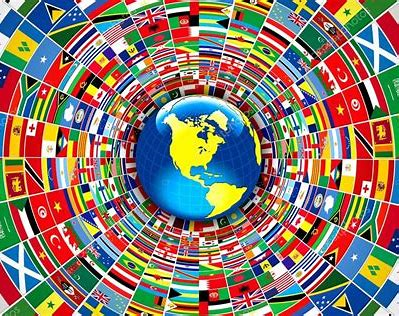 Exalumnas/os 
     inscritas/os             35,000 
     Federaciones         	   89
     Uniones 	                     861
     Inspectorias                  75
Estadística a 2015
Es el rostro solidaridario 
de la Asociación.
Promuove actualmente  
150 proyectos en 
4 continentes 
en 28 naciones 
y ayuda con becas 
a 300 niños. 

www.nonunodimeno.org
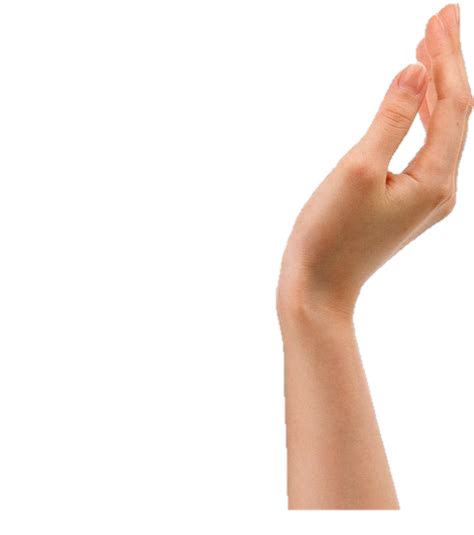 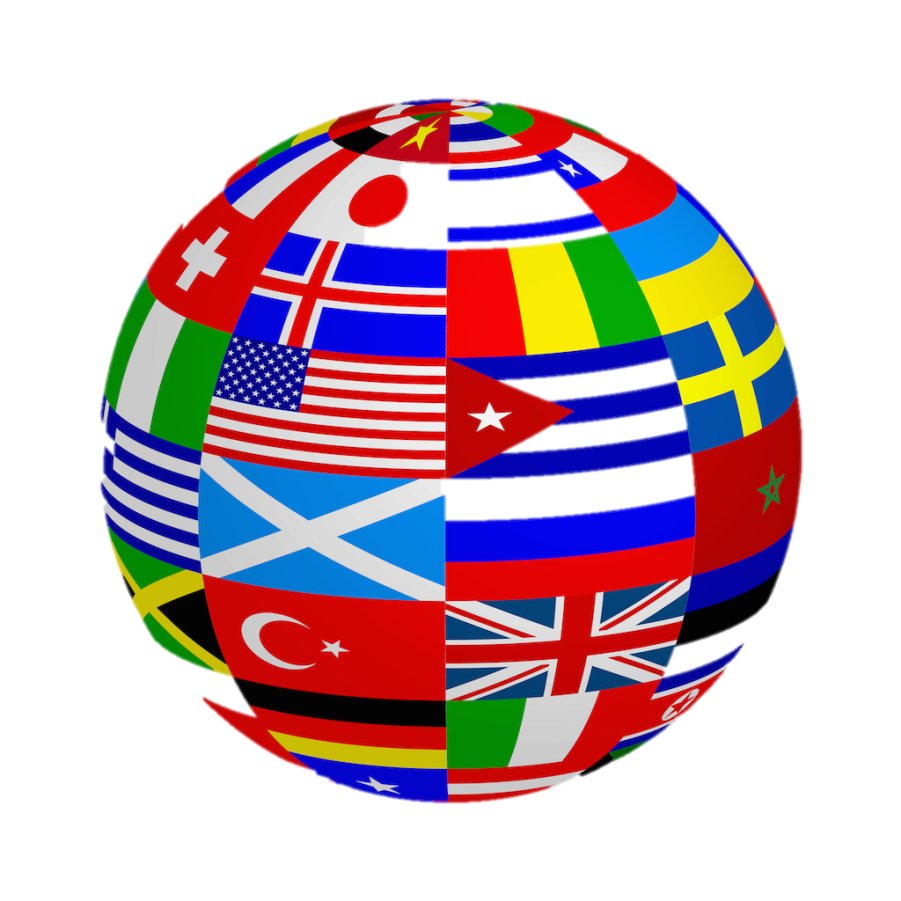 La Non uno di meno ONLUS
Ser Exalumna y Exalumno es: 
un DON, una gracia que se recibe, 
nadie te podrá quitar este sello o marca salesiana. 
un COMPROMISO: testimoniar y hacer conocer 
los valores de la espiritualidad salesiana 
en la familia, en el trabajo, en la Iglesia en la sociedad.
LA EPIFANIA DEL CARISMA SALESIANO 
en el mundo con estilo laical.
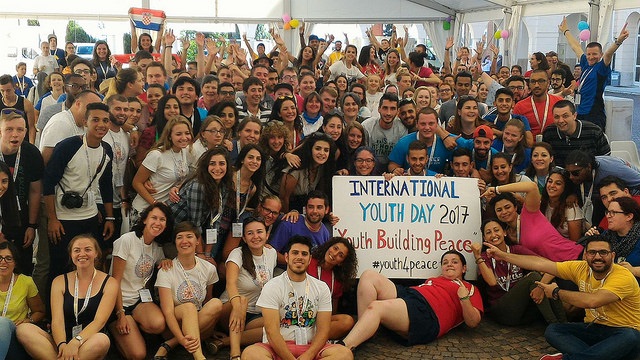 María Auxiliadora nos bendiga!
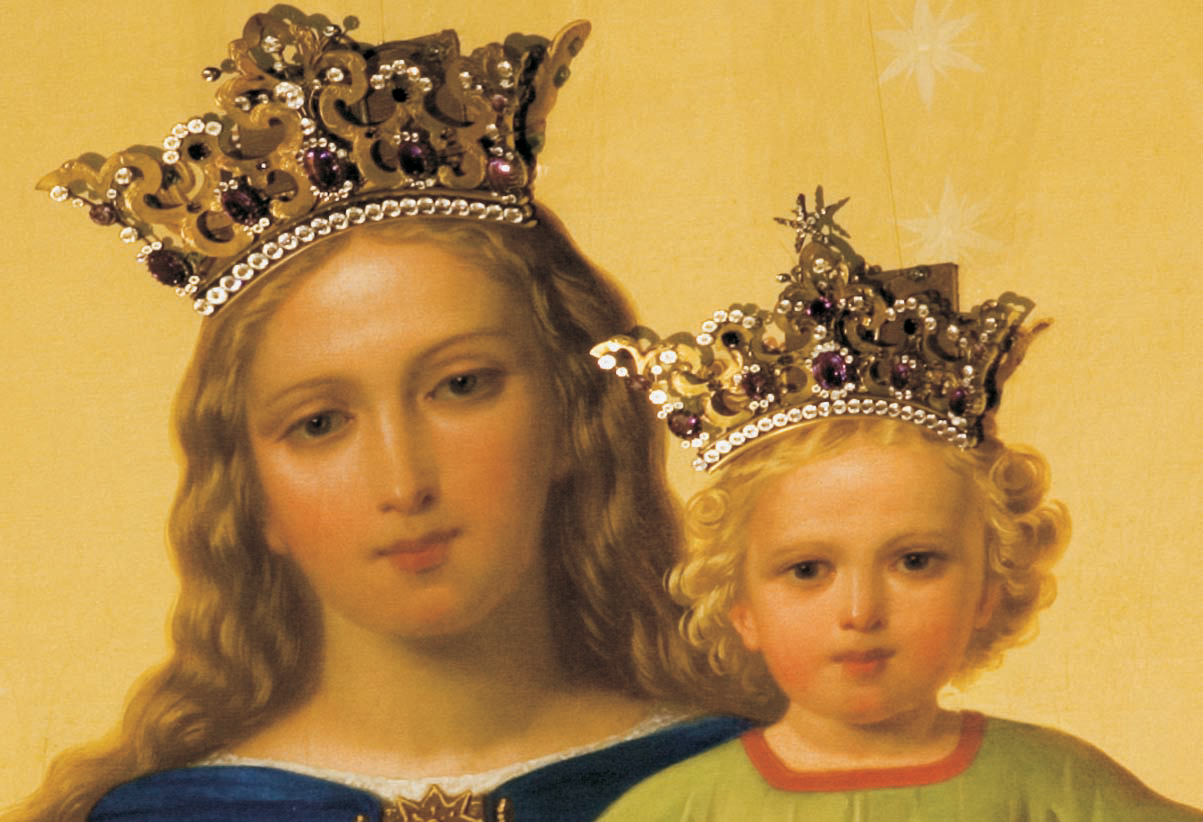 GRACIAS!